秋
色
サ
ン
プ
ル
↓
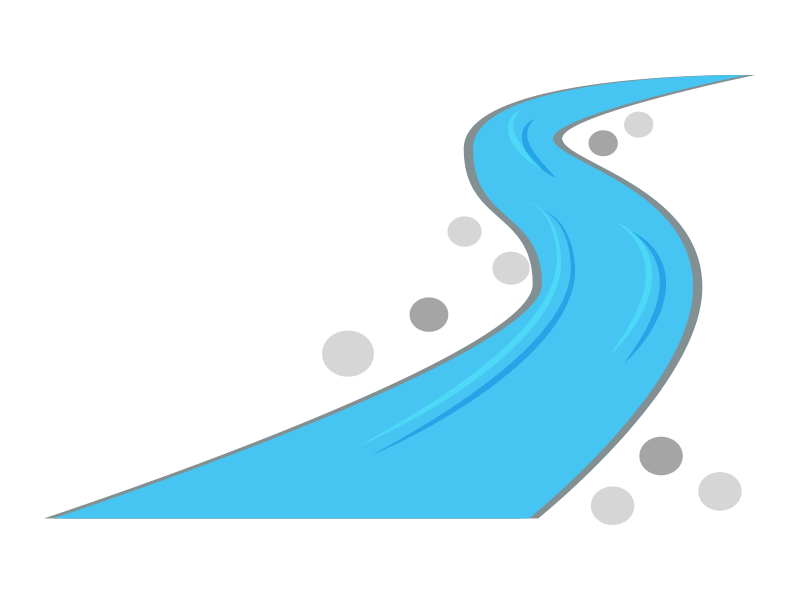 ○○○マンション
●●●川河川敷
秋のBBQイベントのご案内
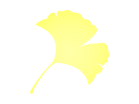 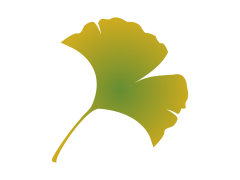 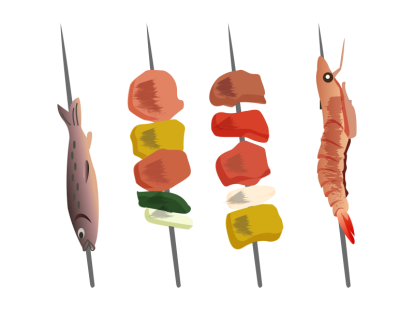 2014年10月○日（土）
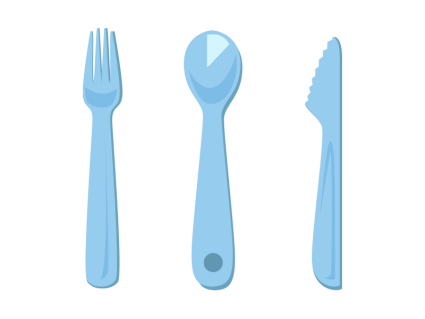 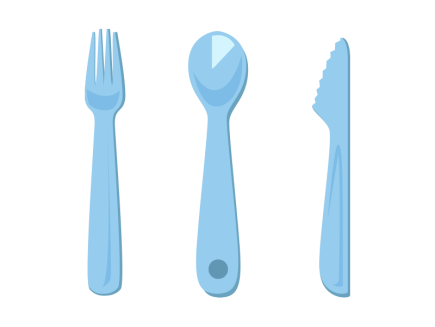 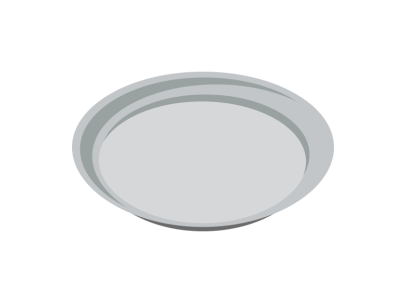 ●時間　11:00～16:00
●場所　●●●川河川敷
●集合　エントランス（河川敷まで徒歩で移動）
●費用　1,500円（食べ放題・飲み放題）
●定員　先着30名
●申込　10月○日までに、　　　　1階受付までお申込みください。　   
                 （※費用は当日払い）
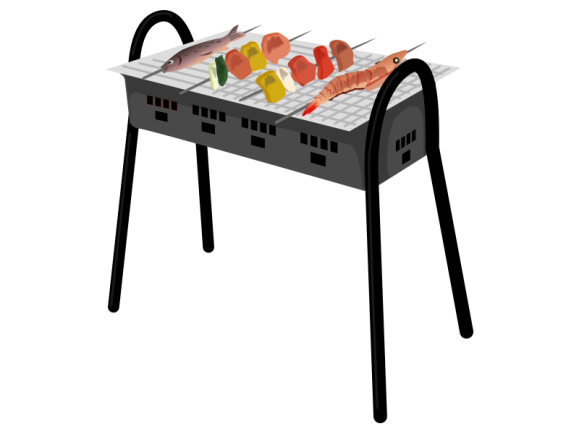 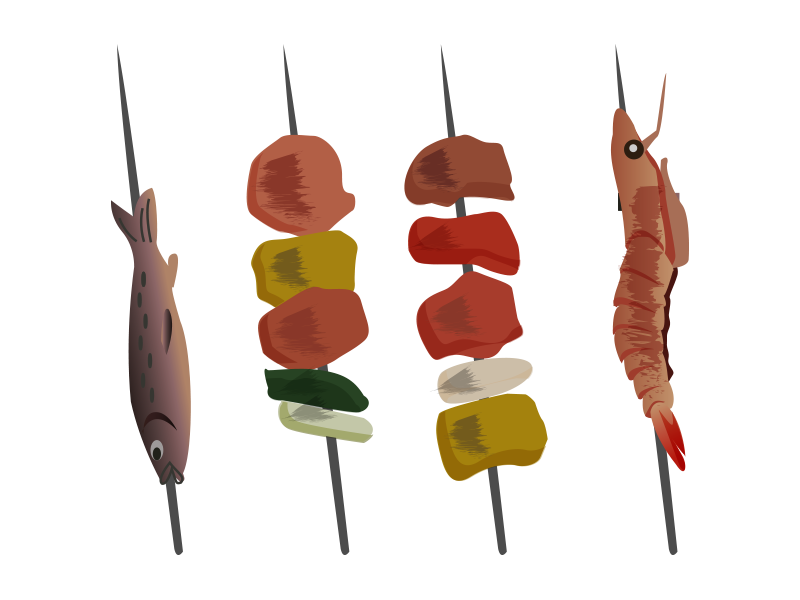 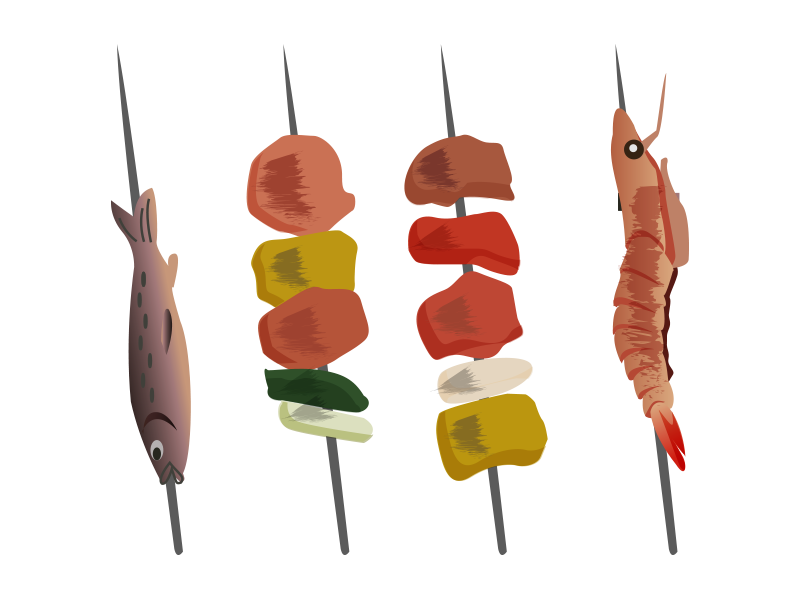 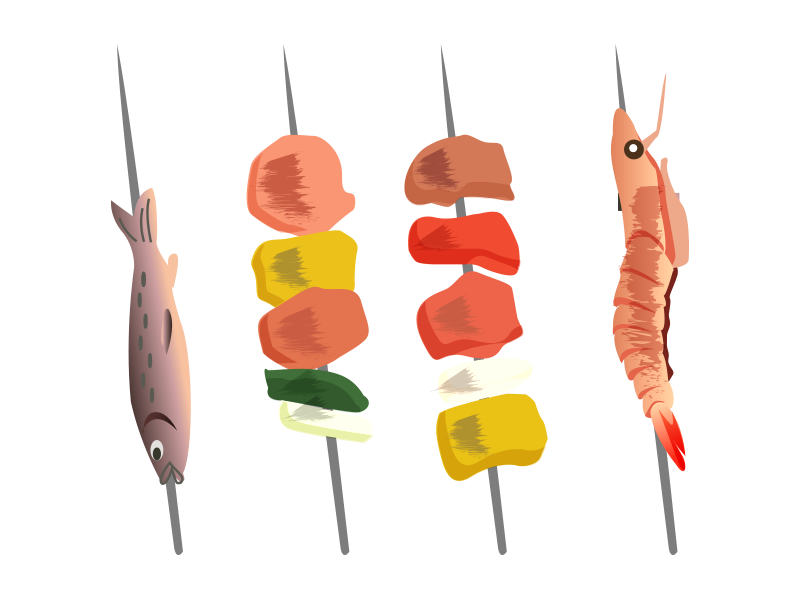 お子様
GETした鮎は、そのままBBQに！
参加年齢：～中学校3年まで！
鮎のつかみ取り大会開催！
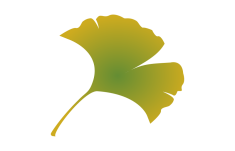 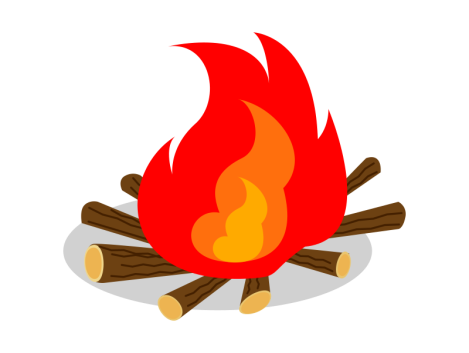 河川敷での開催の為、イベント当日は、
歩きやすい靴、動きやすく、汚れても差し支えない服装でお越しください。
○○マンション自治会　イベント実行委員会
本件問合せ先：123号室　さいばほうむ　TEL：012-3456-7890　Email：abc@def.jp